FOGACOOP INSTITUTIONAL PRESENTATION
María Elena Grueso Rodríguez
Directora
October 14,2020
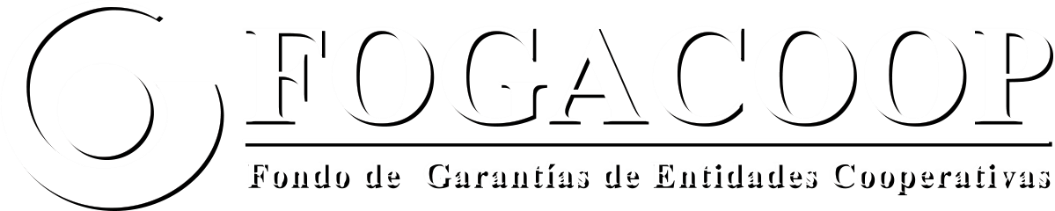 BACKGROUND INFORMATION
FOGACOOP was created in 1998 by the Colombian government due to the cooperative sector crisis, independently from the deposit insurer for banks.

It was created as a financial institution under the Ministry of Finance.

Fulfillment of its duties is subject to the supervision and control by the Superintendency of Banks.

The contracts signed by FOGACOOP are subject to the private regime.
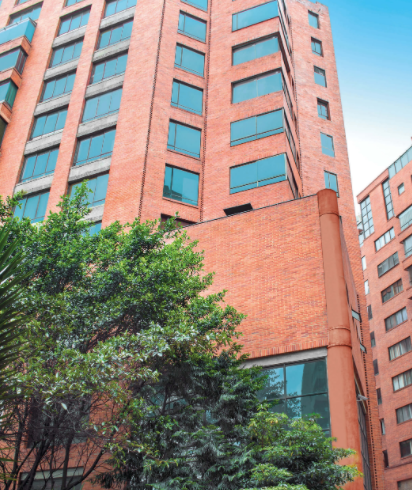 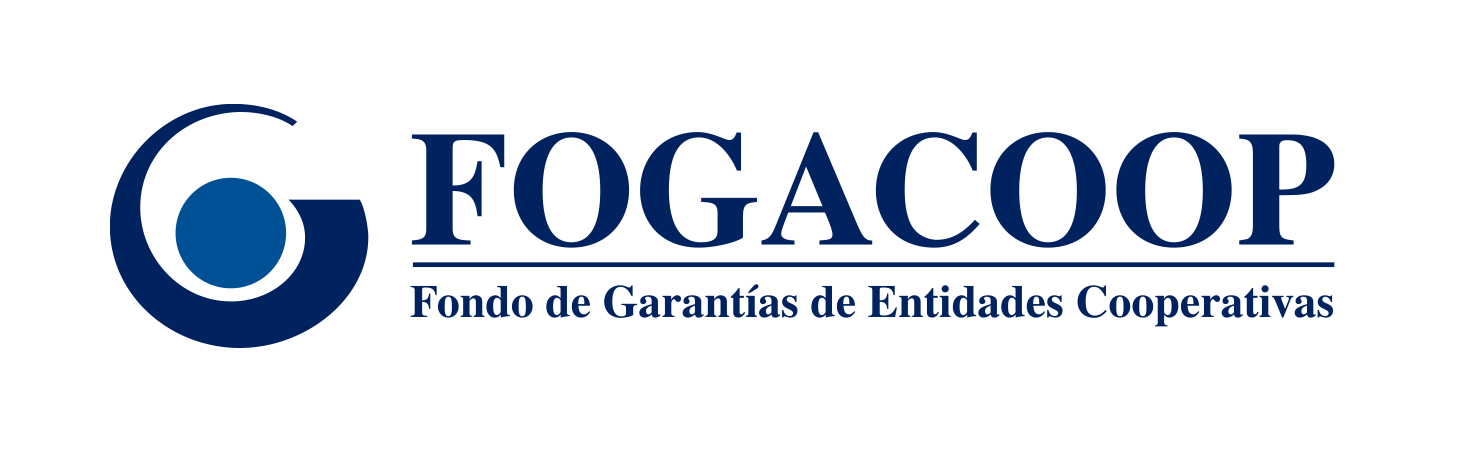 BACKGROUND INFORMATION
RESOURCES ORIGIN FOR THE FUND ESTABLISHMENT

U$7,7million ($30.000 million pesos*) 
Seed Capital

U$25,9 million ($100.000 million pesos*)
Nation´s loan

The accumulated reserve of U$198 millions = 15.7% of the contingency
* Market Representative Rate (TRM) of $3,865 calculated in September 30, 2020
The 2206 Decree establishes that Fogacoop doesn´t get resources from the general nation´s budget for its operational expenses
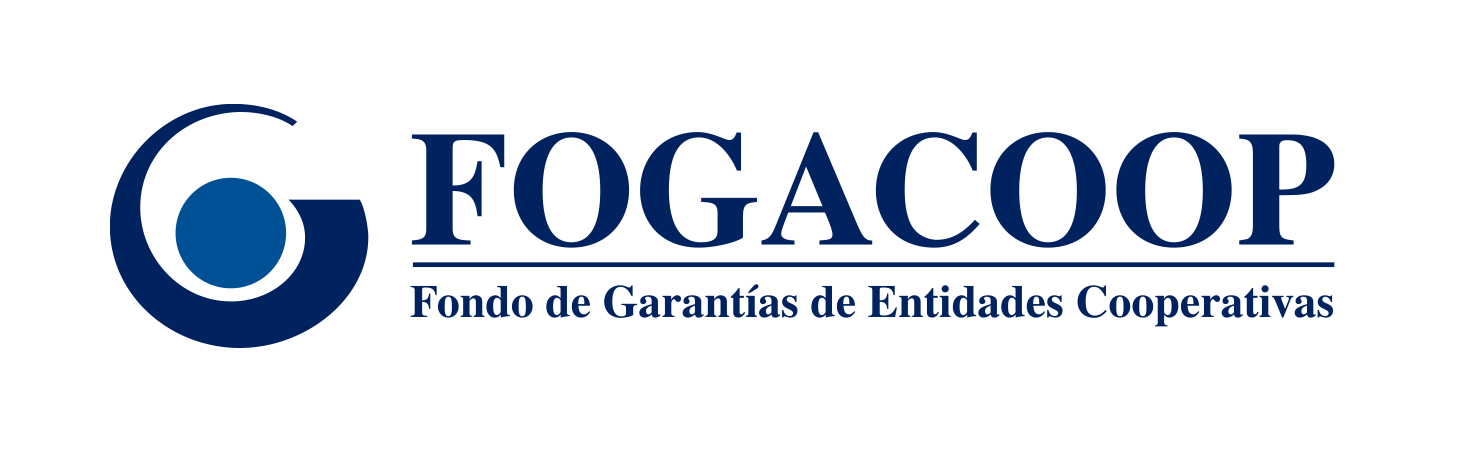 FOGACOOP´S PURPOSE
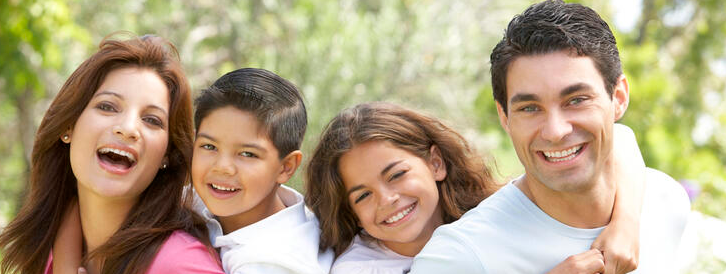 FOGACOOP’s purpose is to administrate the deposit insurance for the savers of the cooperative sector with financial activity in Colombia, maintaining the depositors and savers confidence of enrolled cooperatives, preserving balance and economic equity.
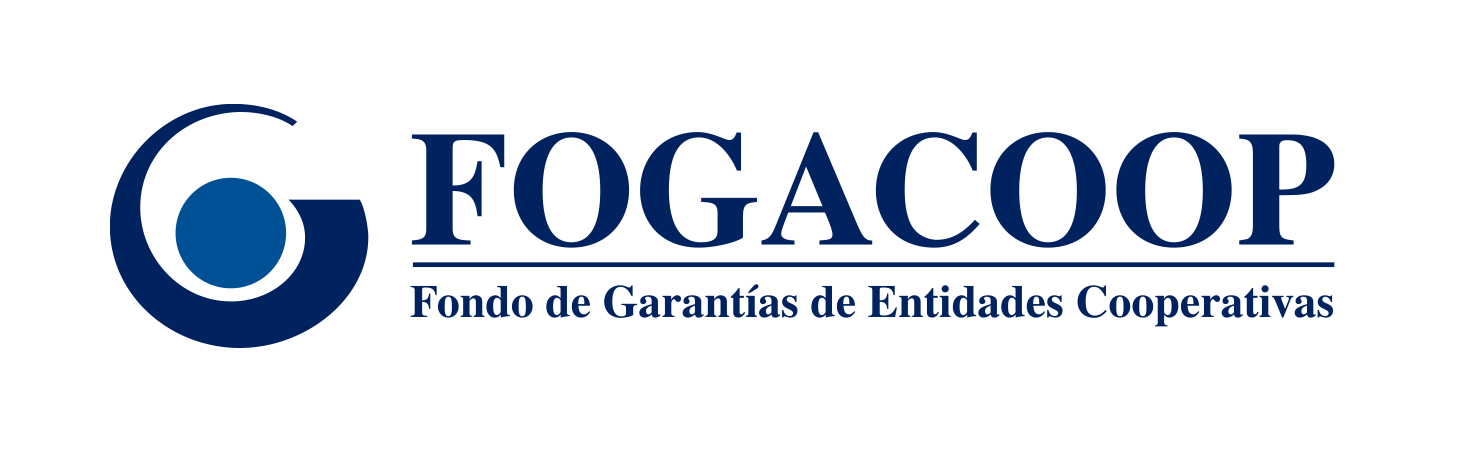 TYPES OF COOPERATIVES ENROLLED
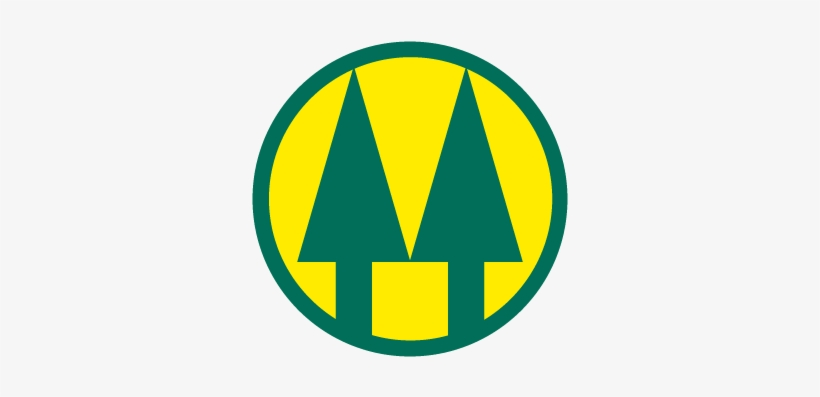 Cooperatives are jointly-owned associations that provide financial services.
 
The two main types of cooperatives are:

Financial cooperatives: Although they have a jointly-owned association as its foundation, they are also allowed to offer financial services to non-members 

Saving and credit, multi-active and integral cooperatives:  have a jointly-owned association as its foundation but are not allowed to offer financial services to non-members
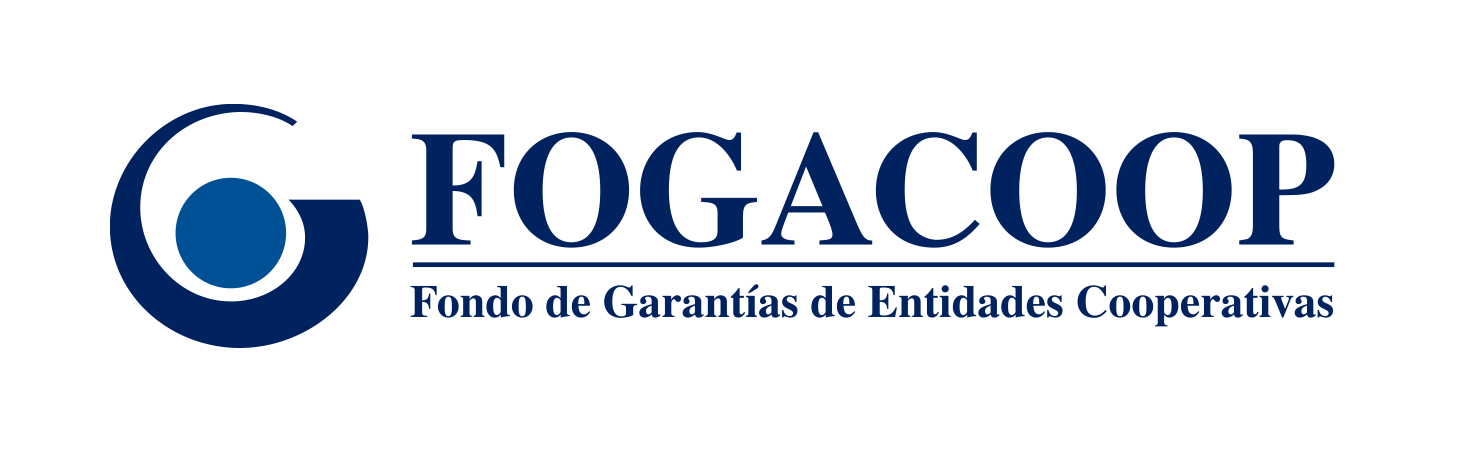 SIZE OF COOPERATIVES ENROLLED
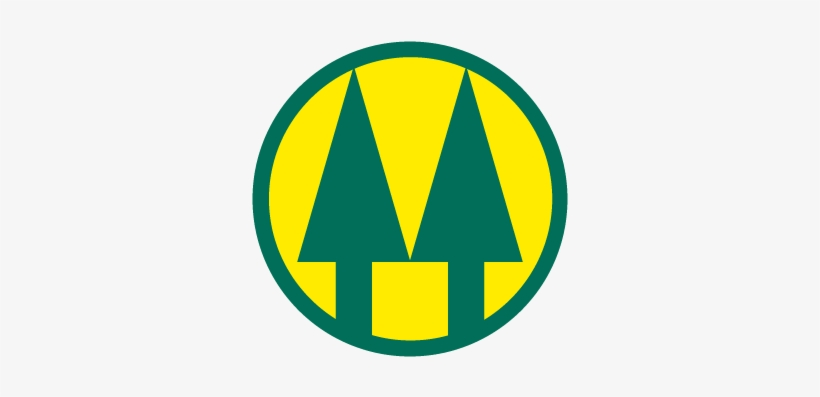 Number of enrolled cooperatives: 184
Number of Savers: 3,490,648
Total Assets: U$5,204 million dollars
Total of Deposits: U$3,030 million dollars
Social Capital: U$1,018 million dollars
Information at June 30/2020
Market Representative Rate (TRM) of $3,865 calculated in September 30, 2020
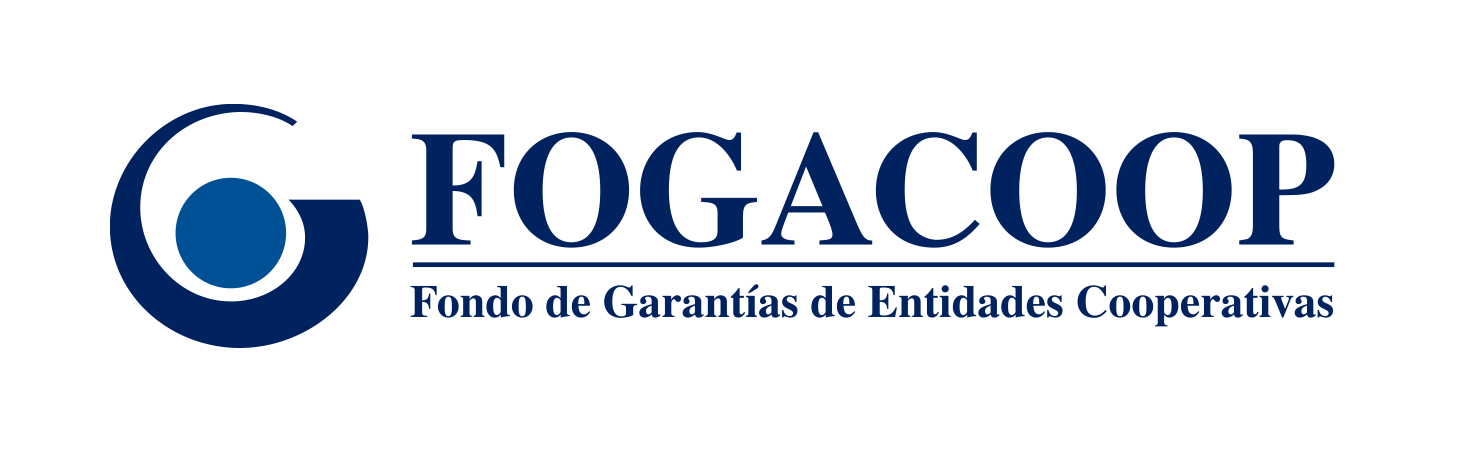 COOPERATIVES SUPERVISION
The supervision of the enrolled cooperatives depends on the type of cooperative, as follows:

Financial cooperatives: are supervised by the Financial Superintendency - Superintendency of Banks (Superintendencia Financiera de Colombia – Superfinanciera)

Saving and credit, multi-active and integral cooperatives:  are supervised by the Solidary Economy Superintendency (Superintendencia de Economía Solidaria - Supersolidaria)
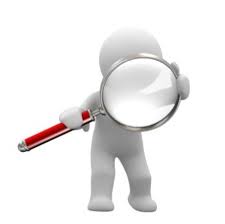 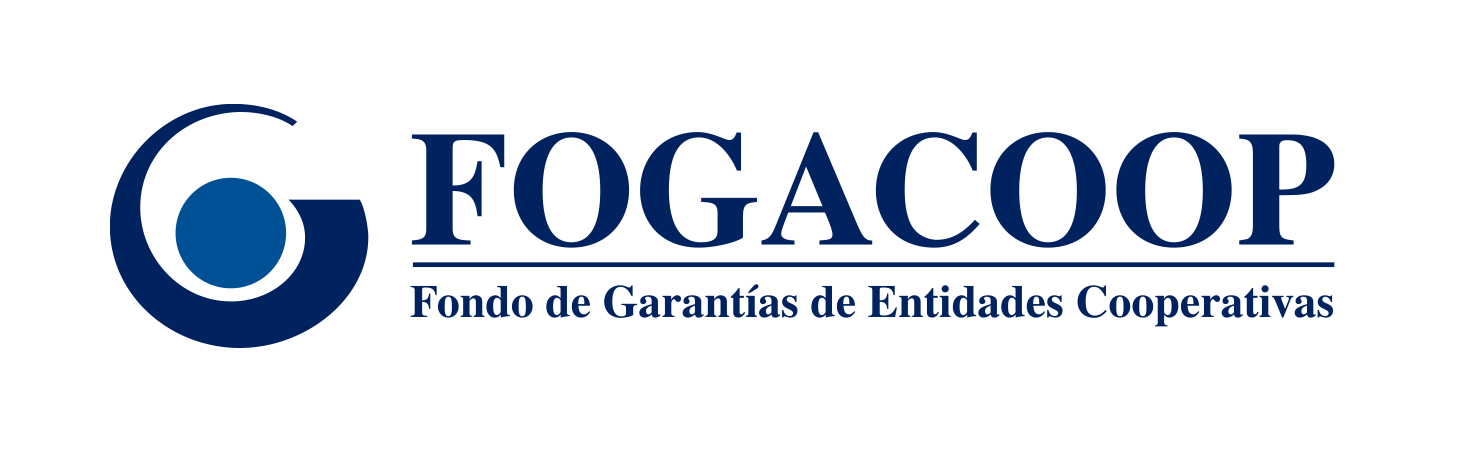 DEPOSIT INSURANCE COVERAGE
By August 1st, 2015, FOGACOOP eliminated the 25% coinsurance and increased the deposit insurance coverage as follows:

For Financial cooperatives up to U$5,175*

For Savings and Credit Cooperatives up to U$3,105*

There´s no co-insurance and the level and scope of coverage are reviewed periodically.
* Market Representative Rate (TRM) of $3,865 calculated in September 30, 2020
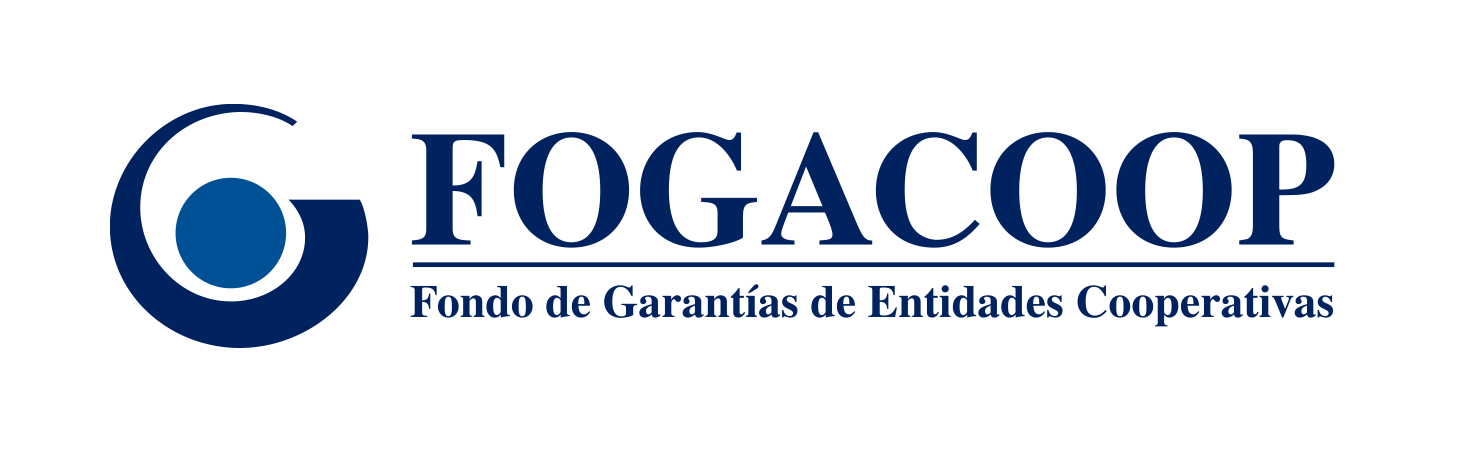 MAIN CHARACTERISTICS TO BE CONSIDERED WHILE ESTABLISHING A DIO
PUBLIC POLICY OBJECTIVES  
Protect depositors and contribute to financial stability. 


MANDATE AND POWERS
The mandate and powers of FOGACOOP support the public policy objectives and are clearly defined and formally specified in legislation.
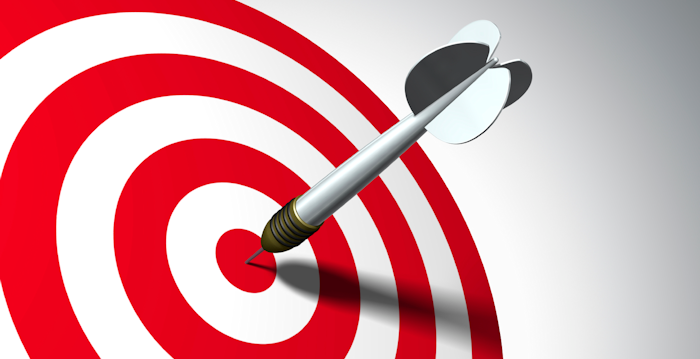 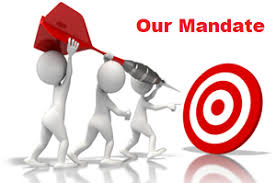 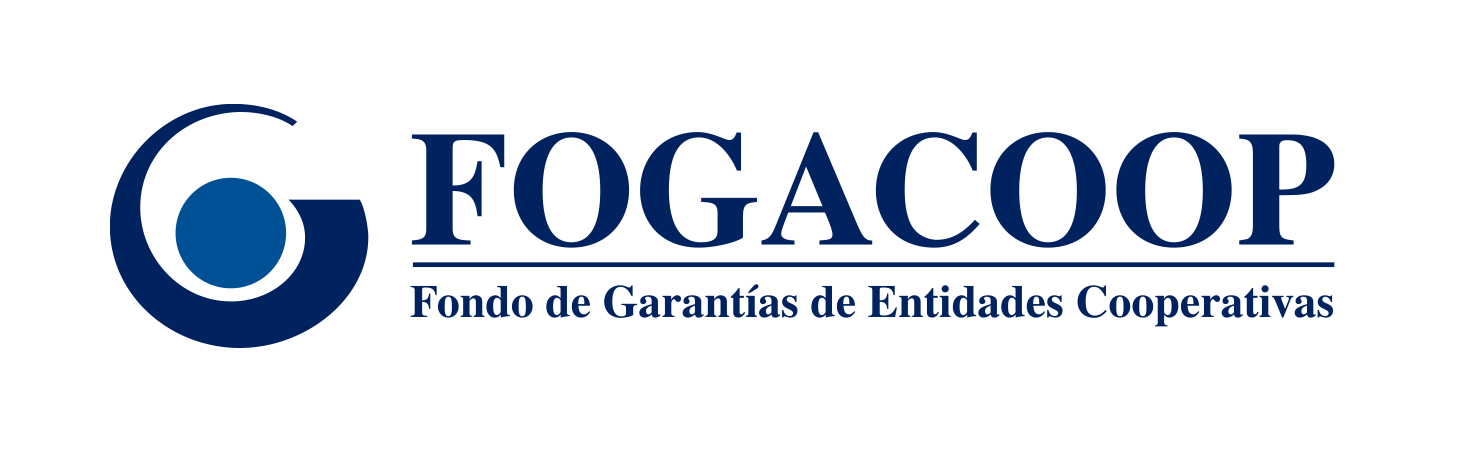 MAIN CHARACTERISTICS TO BE CONSIDERED WHILE ESTABLISHING A DIO
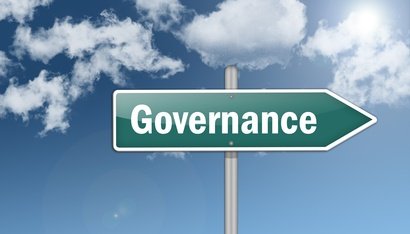 GOVERNANCE

FOGACOOP is operationally independent, well-governed, transparent, accountable, and insulated from external interference.
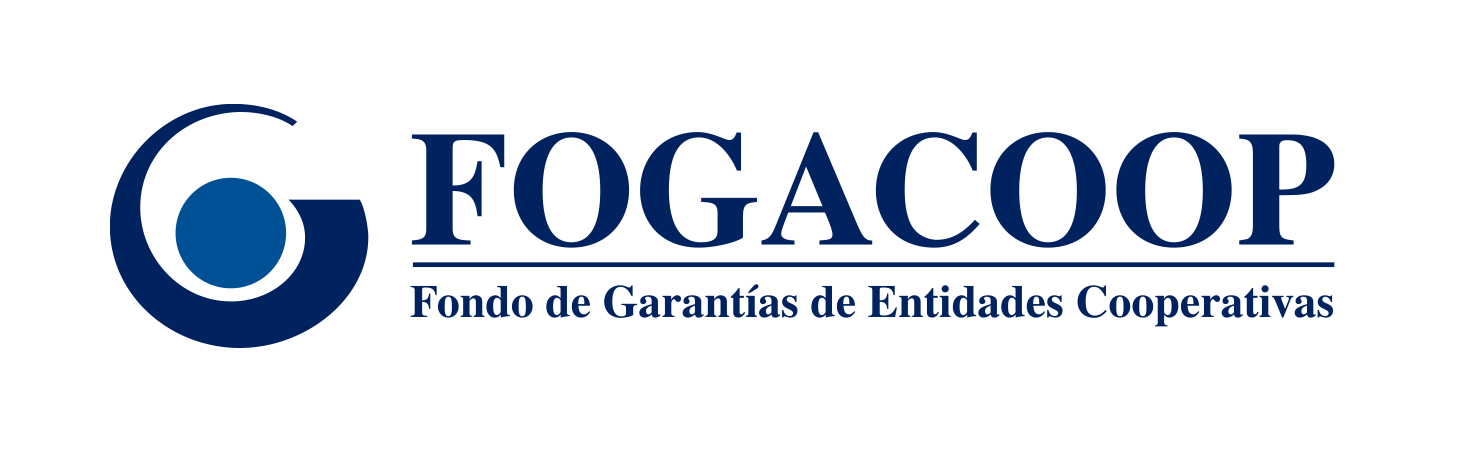 MAIN CHARACTERISTICS TO BE CONSIDERED WHILE ESTABLISHING A DIO
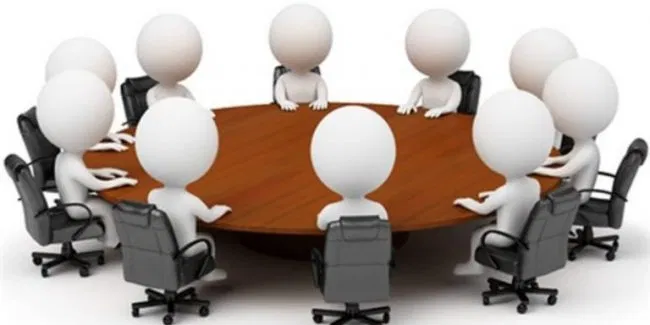 RELATIONSHIPS WITH OTHER SAFETY-NET PARTICIPANTS

The Intersectoral Coordination Commission of the Solidarity Economy Subsector that provides savings and credit services was created, formalizing a Financial Safety Net.
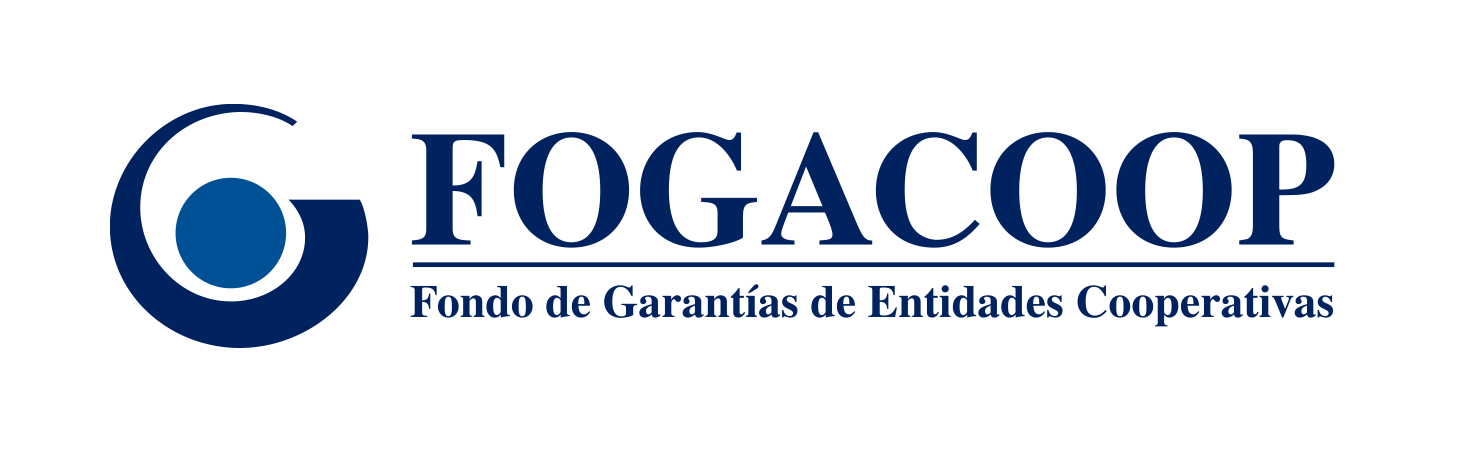 MAIN CHARACTERISTICS TO BE CONSIDERED WHILE ESTABLISHING A DIO
RELATIONSHIPS WITH OTHER SAFETY-NET PARTICIPANTS

FOGACOOP signed a memorandum of understanding with FOGAFIN 
(DIO for banks).

There´s an Agreement to exchange information with the supervisor of savings and credit cooperatives – Supersolidaria. 

The signing of an agreement with the financial supervisor for the exchange of information is in process.
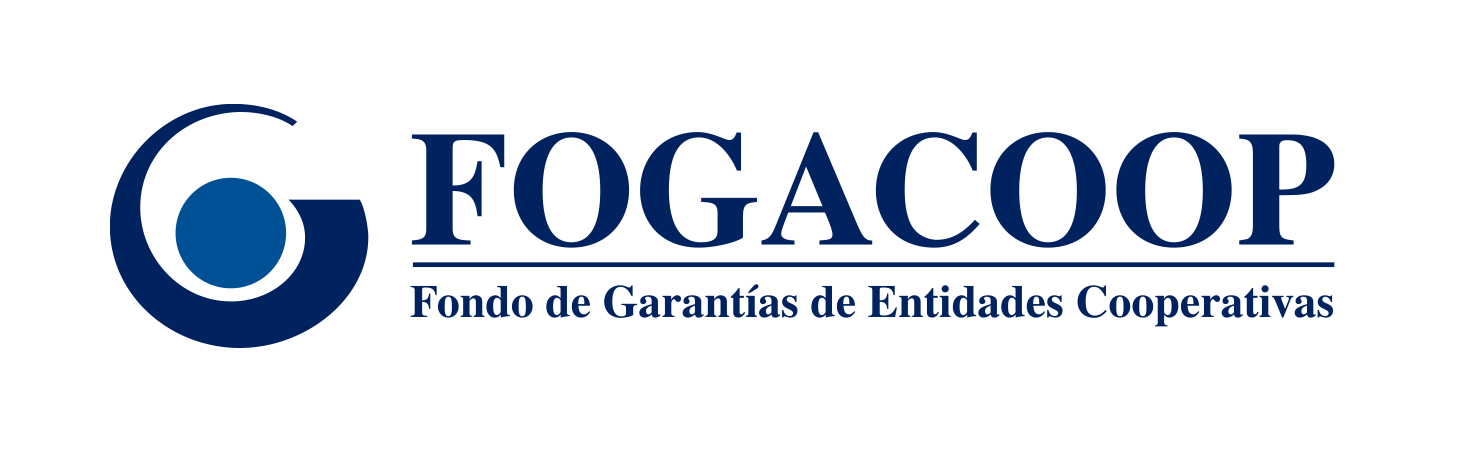 MAIN CHARACTERISTICS TO BE CONSIDERED WHILE ESTABLISHING A DIO
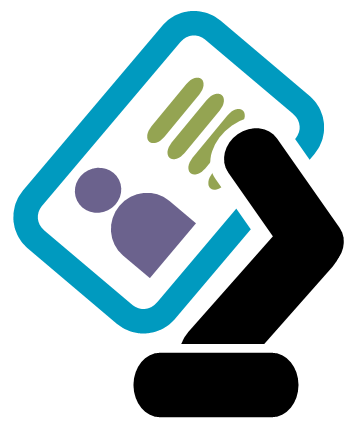 MEMBERSHIP 

Membership in the deposit insurance system is compulsory for all the cooperatives that provides savings and credit services. 

Although cooperatives enrollment to FOGACOOP is mandatory, it is not automatic.
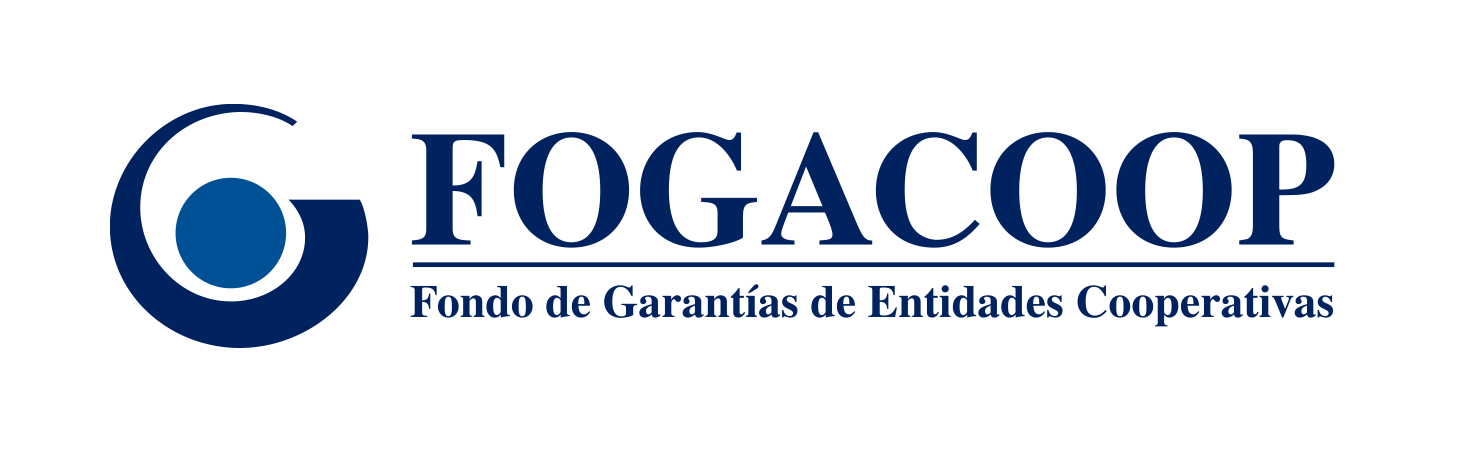 MAIN CHARACTERISTICS TO BE CONSIDERED WHILE ESTABLISHING A DIO
PUBLIC AWARENESS 

In order to protect depositors and contribute to financial stability, the public is informed on an ongoing basis about the benefits and limitations of the deposit insurance system.

FOGACOOP uses a variety of communication tools as part of a comprehensive communication programme and monitors and evaluates the effectiveness of its programme.

The level of awareness of deposit insurance is 57%.
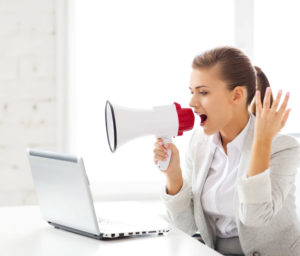 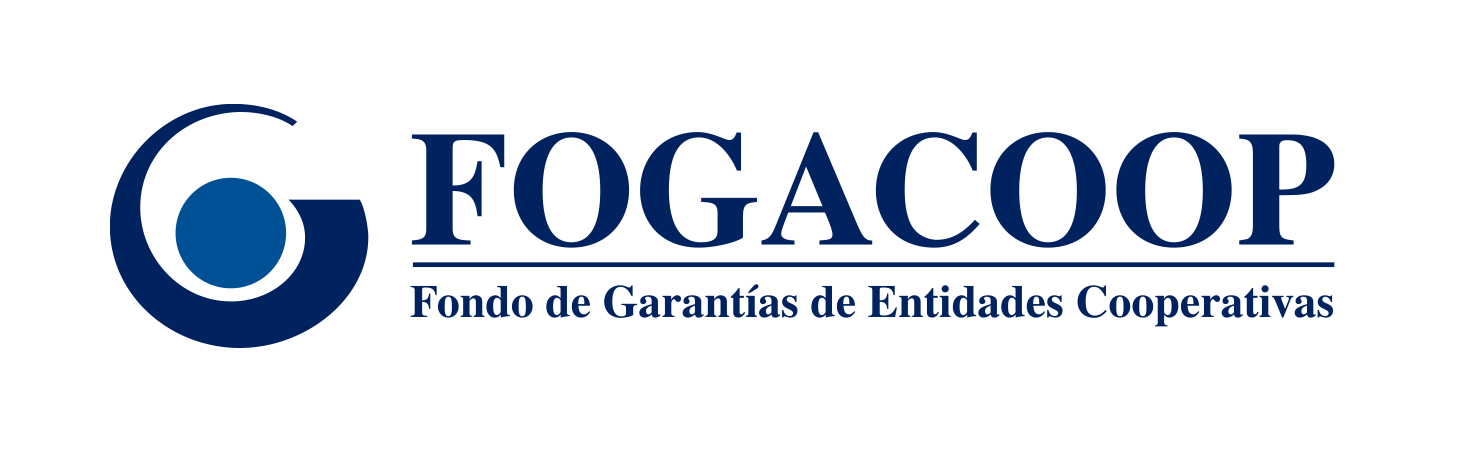 BENEFITS POR THE ENROLLED COOPS
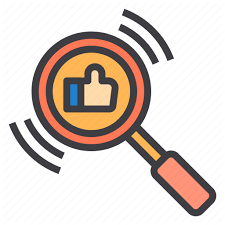 FOGACOOP carries out the following activities:

Periodically Follows-up and monitors enrolled cooperatives.

Provides information systems, risk analysis models and financial information of the enrolled cooperatives.

Shares information about its perception of the key financial indicators of the enrolled cooperatives.
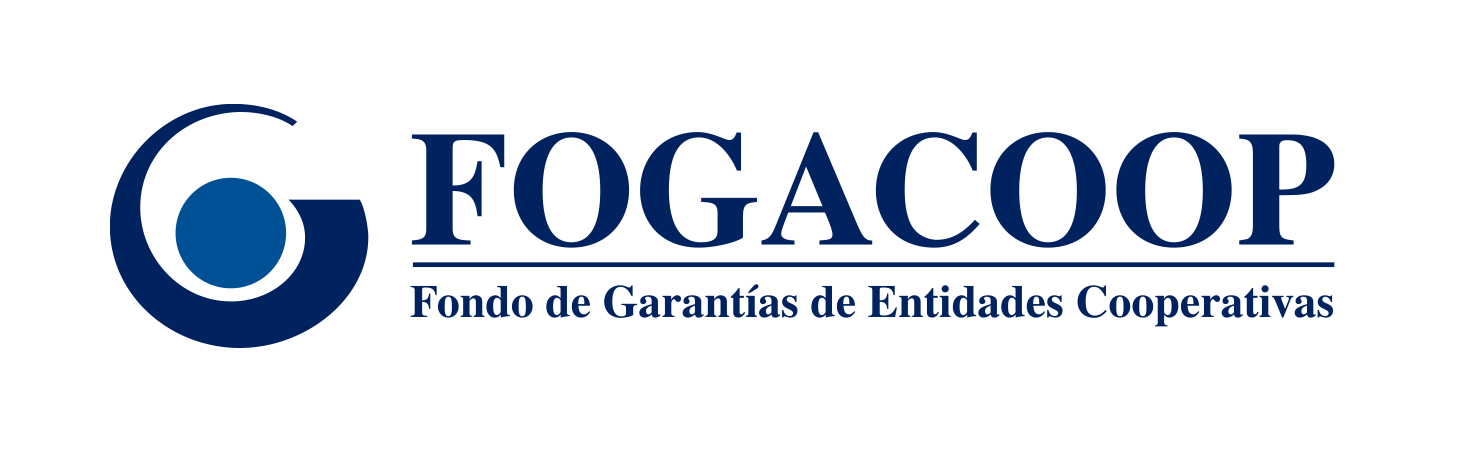 BENEFITS POR THE ENROLLED COOPS
Grants, when needed, support operations

When required, can purchase assets, gives direct credit and temporarily participates in the equity of enrolled cooperatives. 

Could sign performance agreements

Gives periodical training

Appoints the liquidator, the Special Agent or the temporary administrator of the respective entity, the Comptroller and Auditor
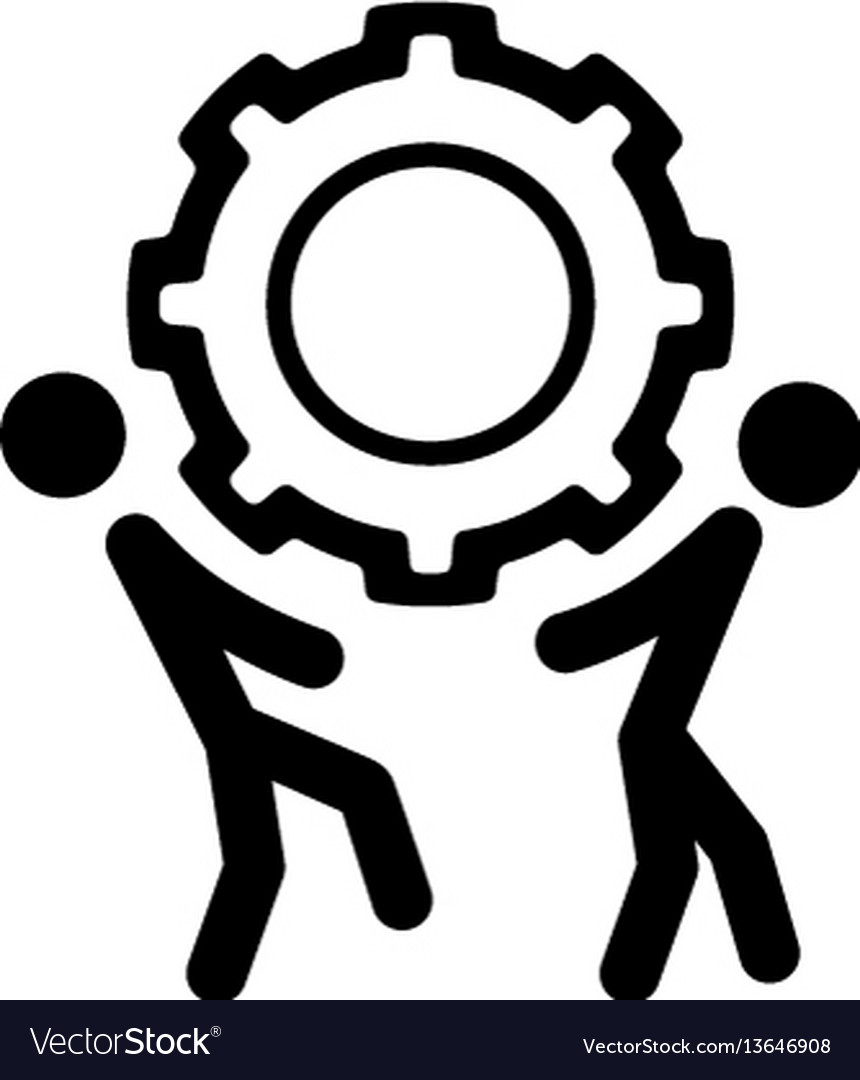 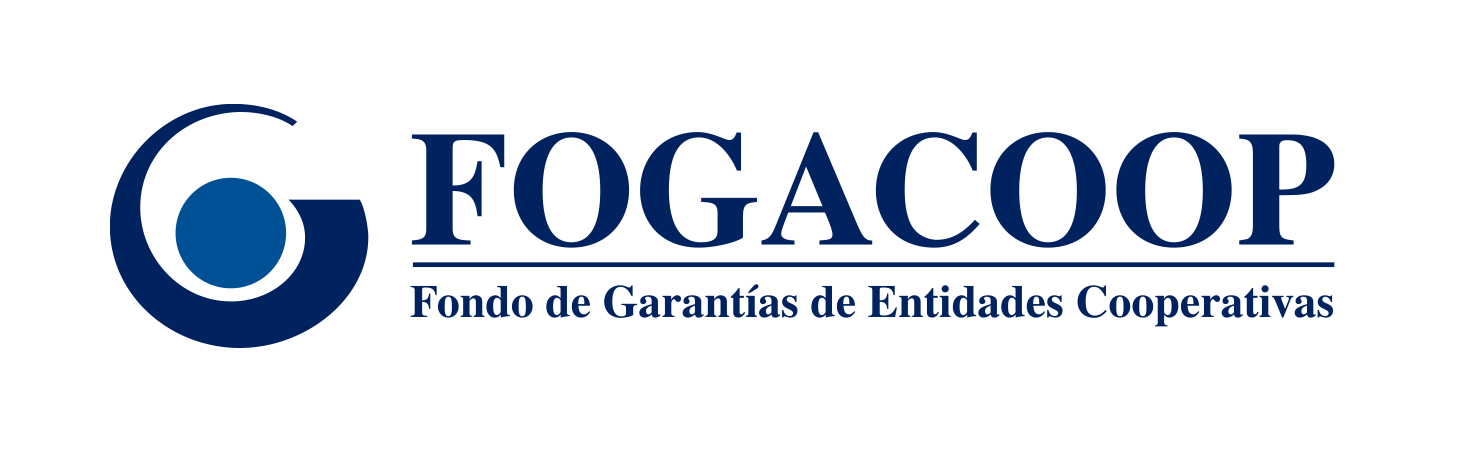 BENEFITS POR THE ENROLLED COOPS
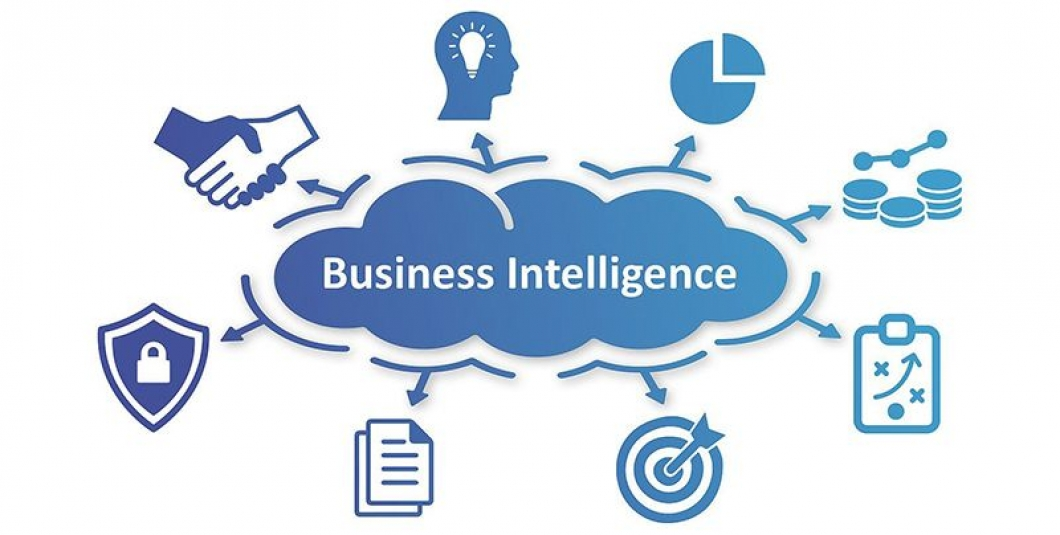 IRL LIQUIDITY MODEL TOOL

FOGACOOP designed an assessment model for liquidity risk and developed the software to identify and measure this risk in an agile and timely manner.
BI PROJECT

As part of the support tools to strengthen early risk identification processes, the Business Intelligence - BI project has been in operation since 2019.
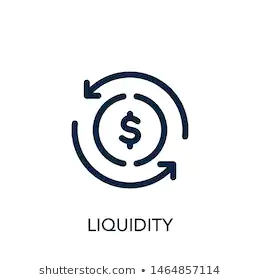 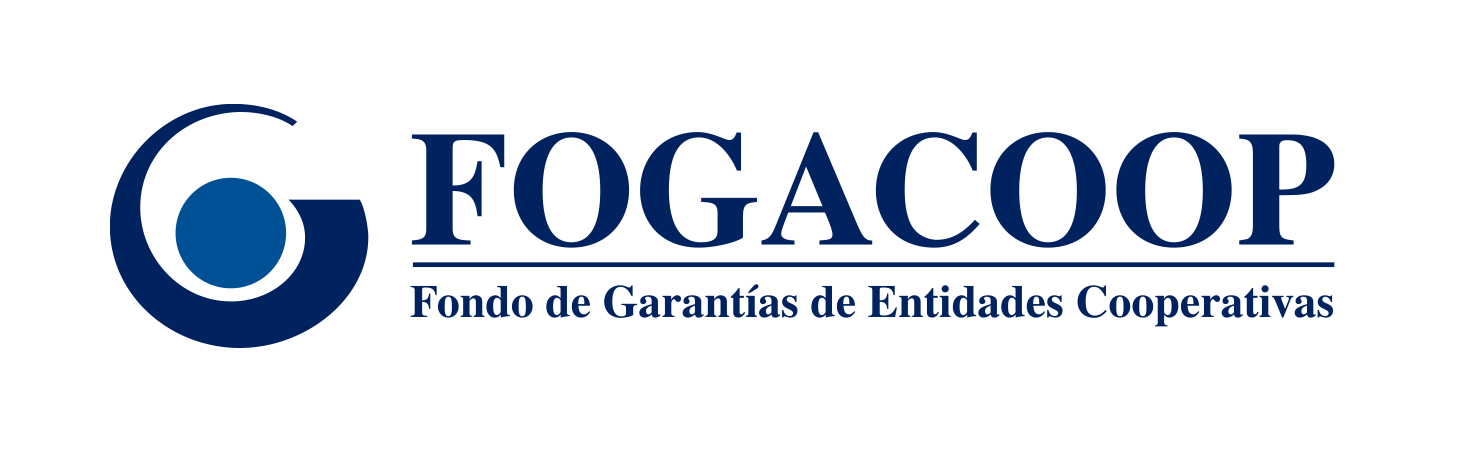 RESOLUTION AND RUIMBURSEMENT EXPERIENCES
It has been 27 failures since the creation of FOGACOOP:
Note: In all the listed resolution methods, except for the pay out of the deposit insurance, Bail in and purchase of real estate and portfolio, FOGACOOP is the promoter of the measure but not the executor.
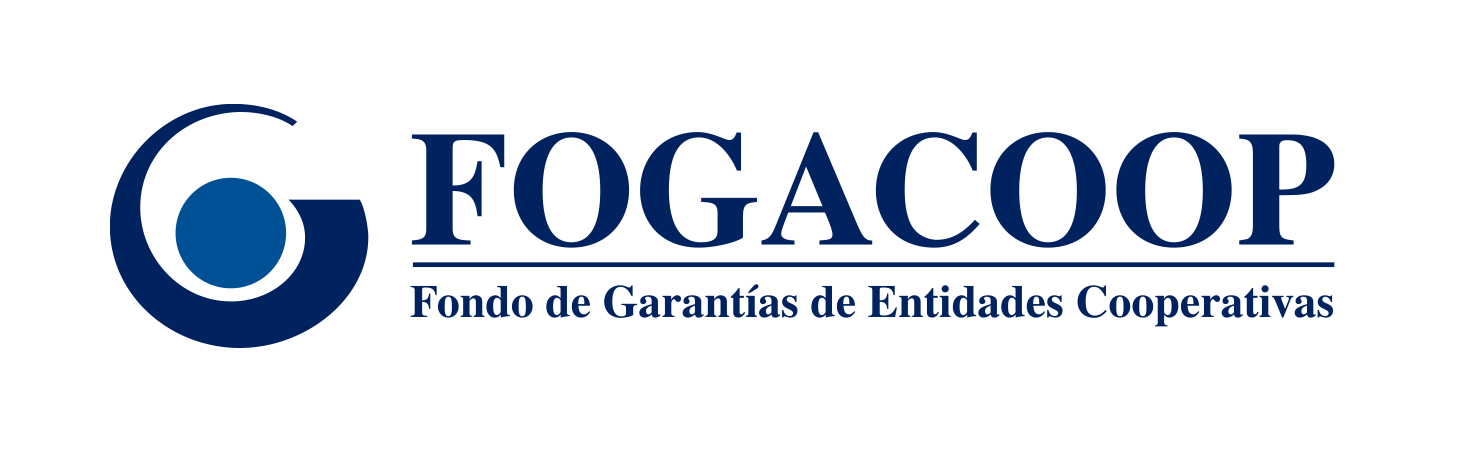 FOGACOOP DOESN´T STOP FACING COVID - 19
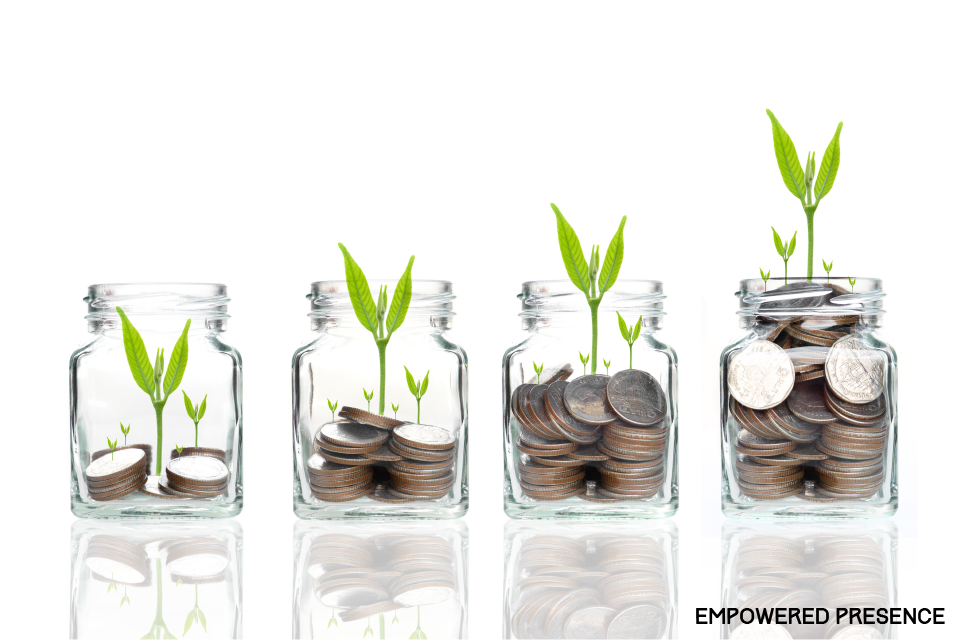 We are reinventing ourselves without stopping

We continue to provide our services.

The staff alternating between teleworking and working at the office, excepting those that due to medical conditions are not working at the office.
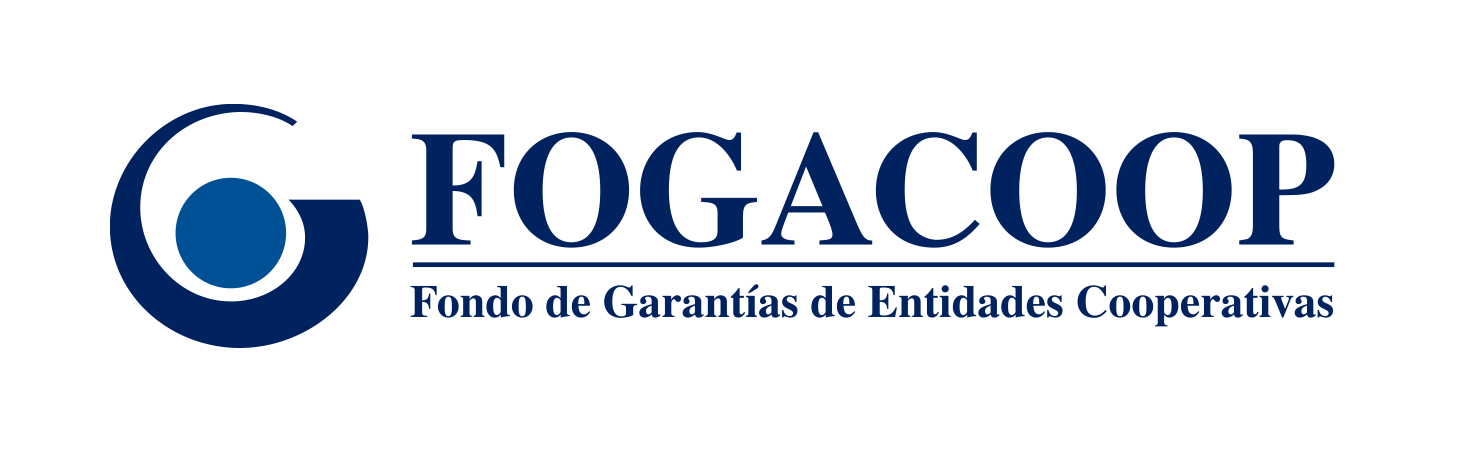 Thank you
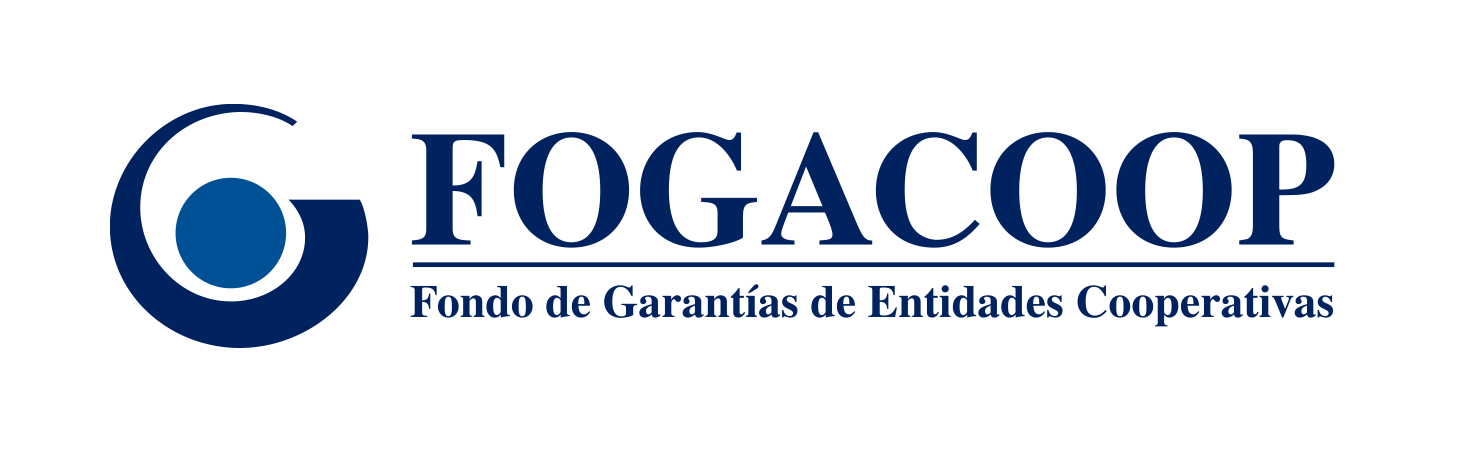